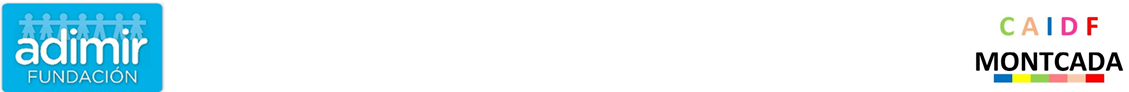 LOS  MUNICIPIOS
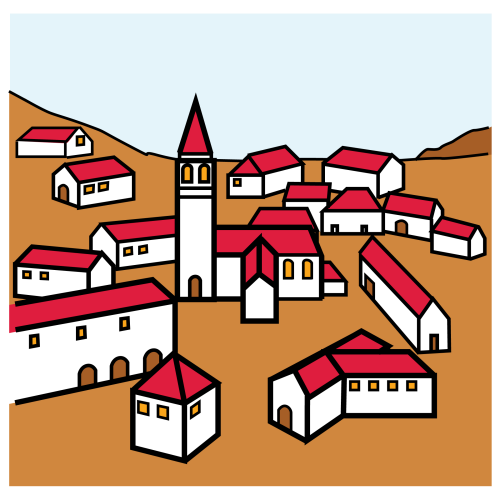 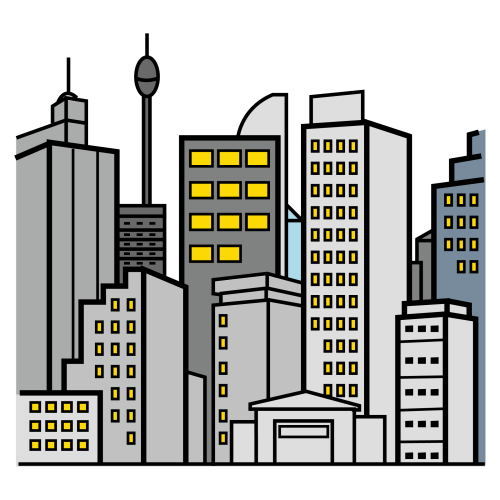 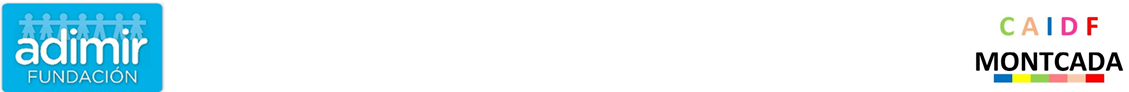 1- PUEBLOS
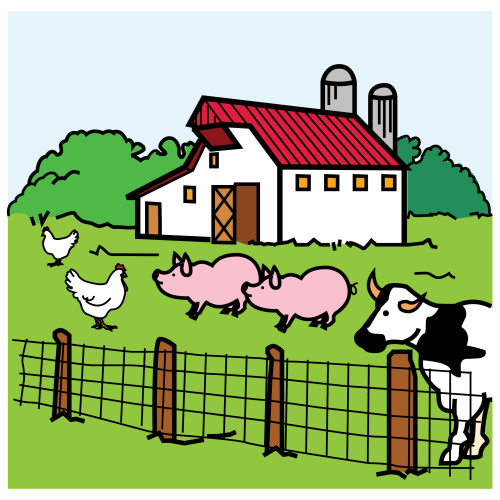 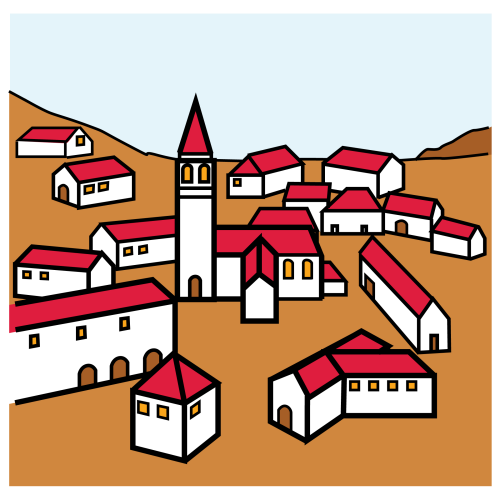 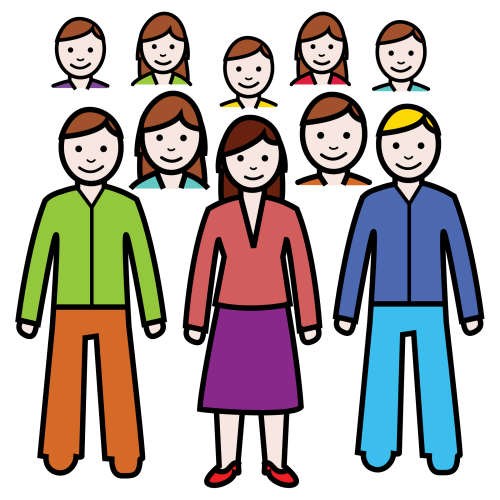 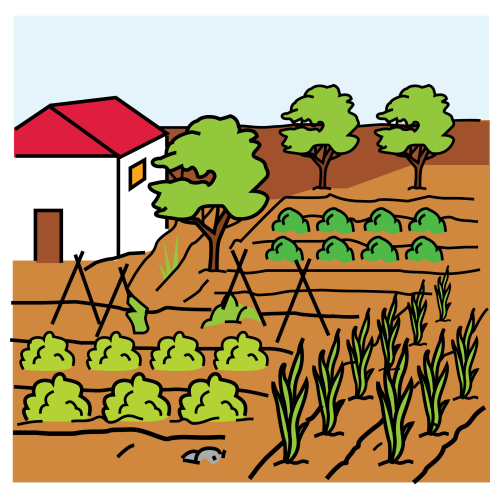 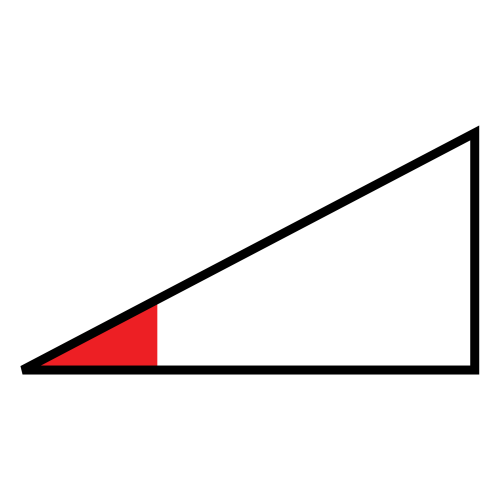 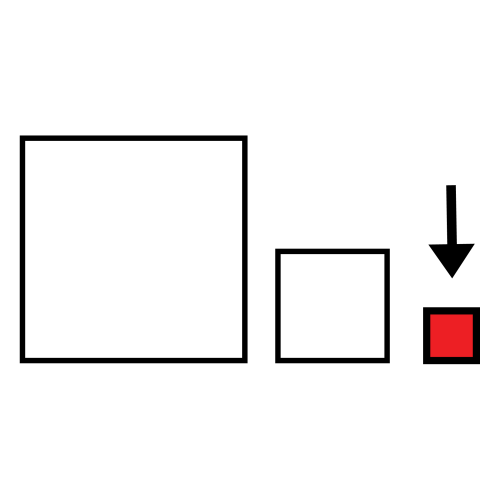 2- VILLAS
LOCALIDADES
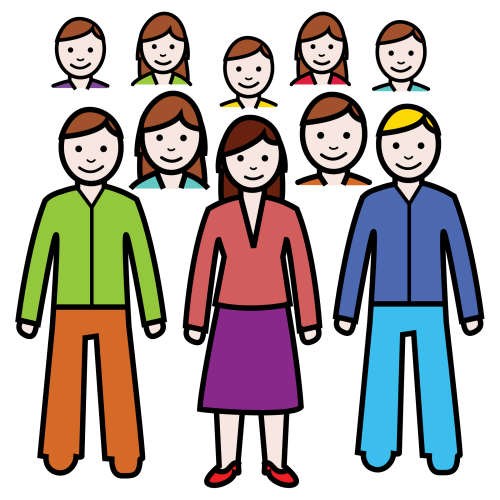 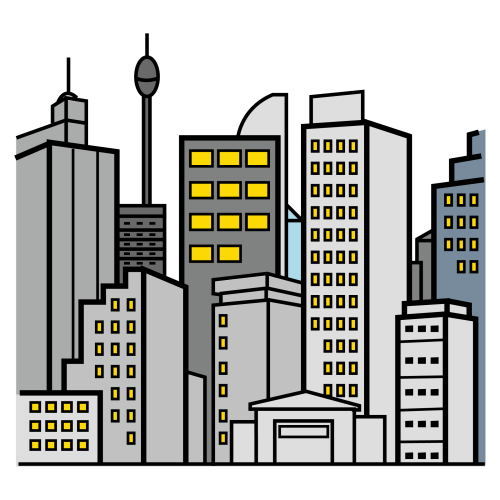 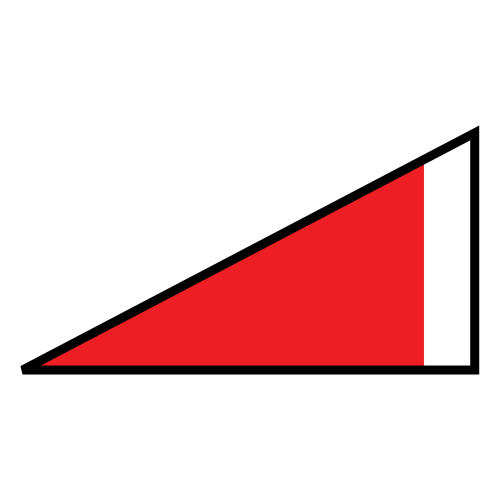 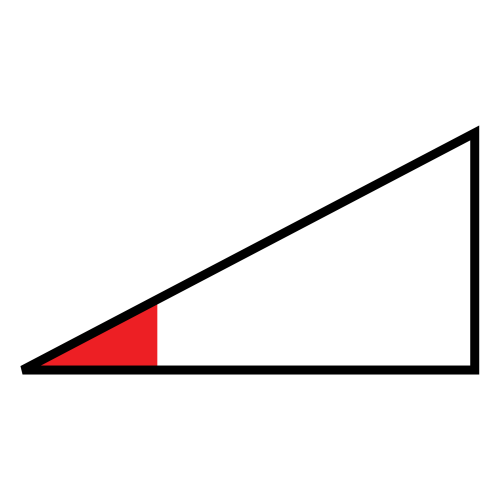 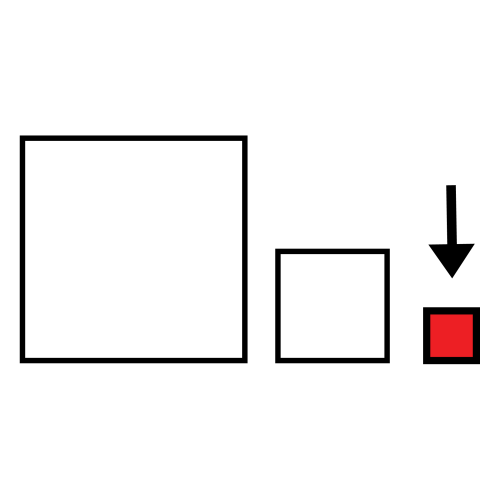 Lugares donde vive la gente.
Pueden ser:
3- CIUDADES
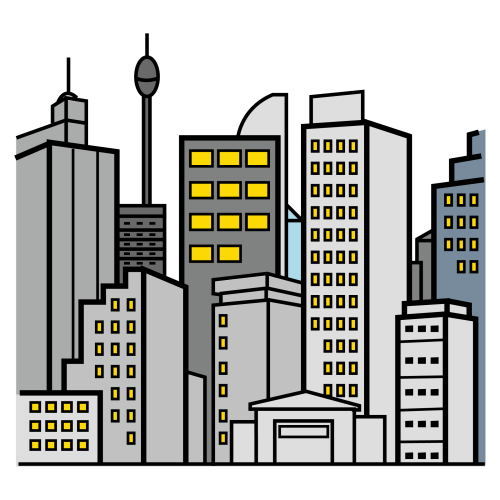 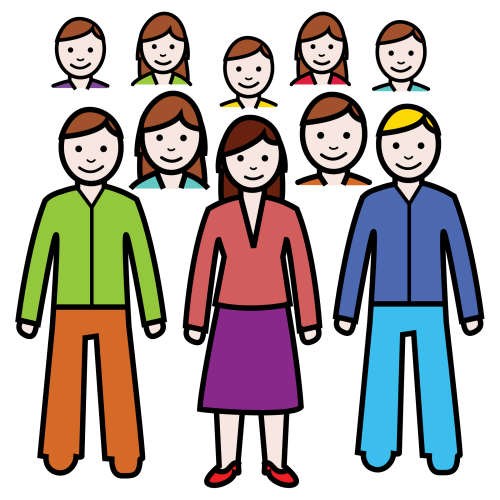 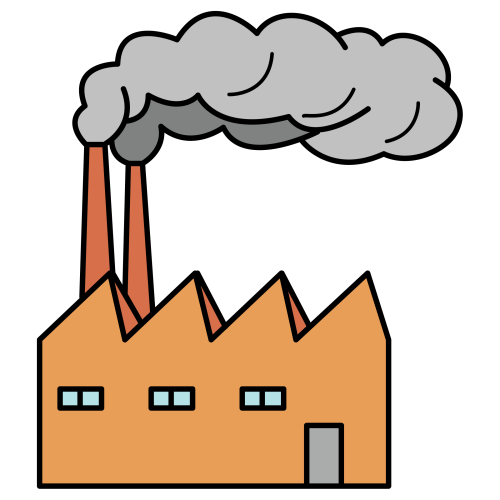 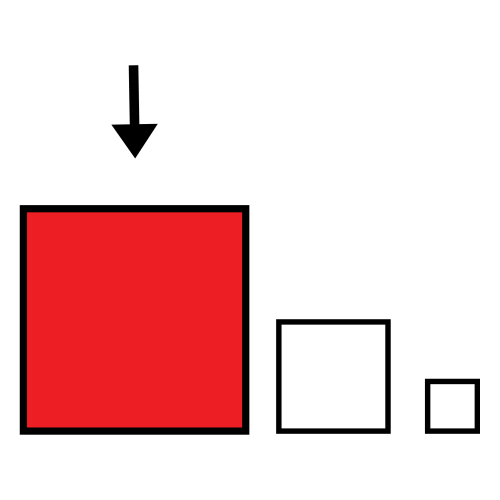 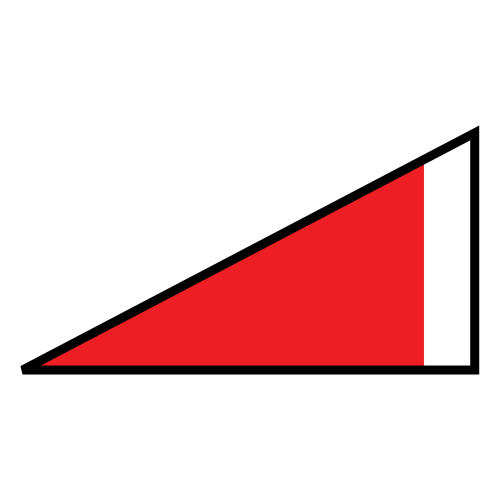 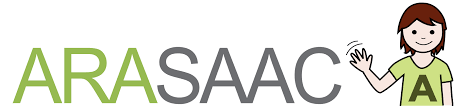 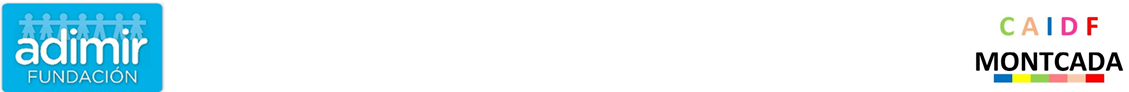 1- NÚCLEO HISTÓRICO
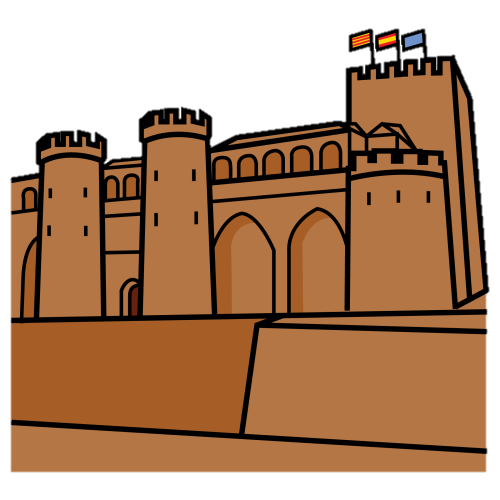 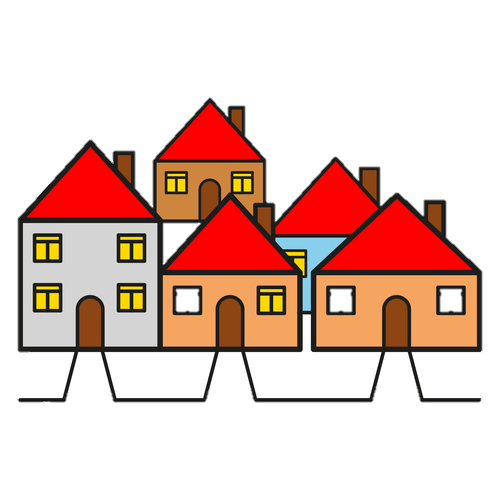 2- BARRIOS RESIDENCIALES
NÚCLEO
LOCALIDADES
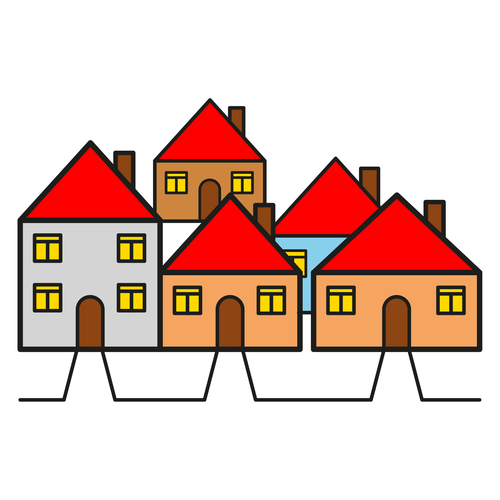 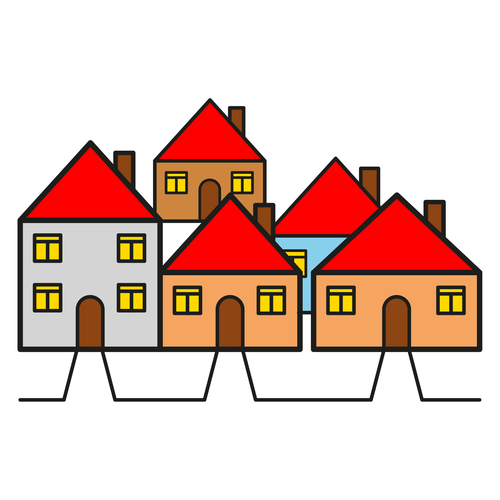 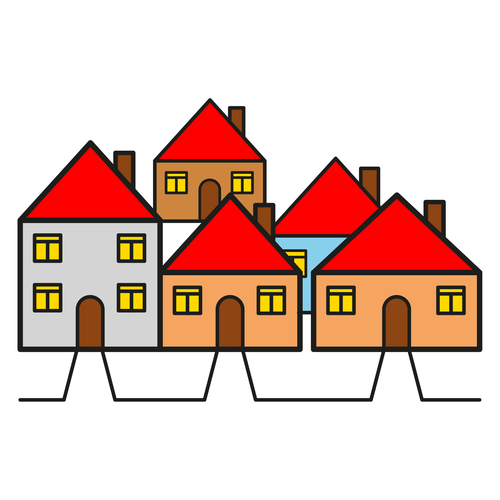 Hay 3 tipos de barrios
3- BARRIOS PERIFÉRICOS
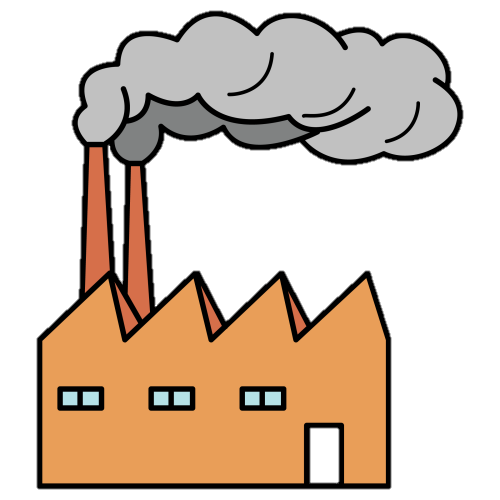 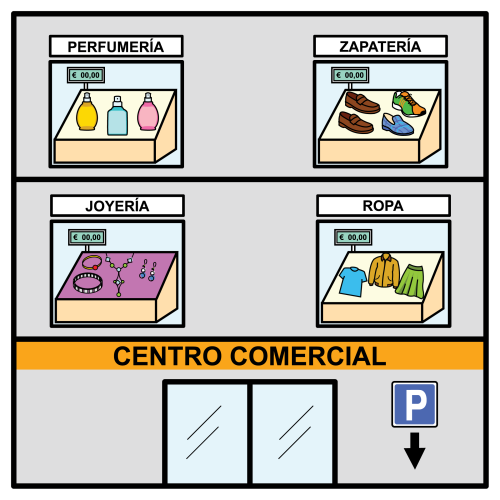 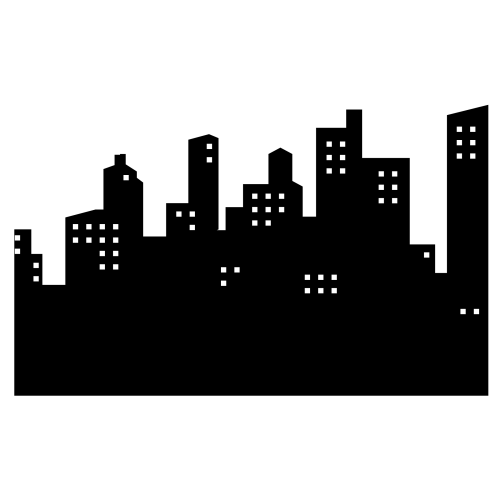 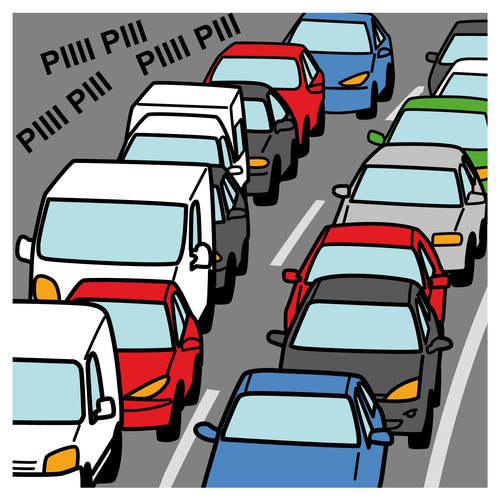 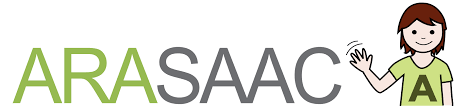 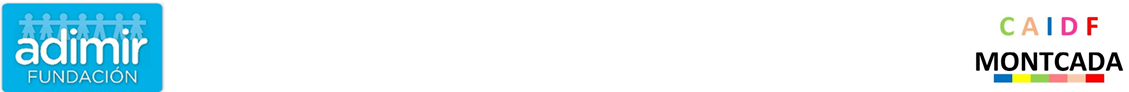 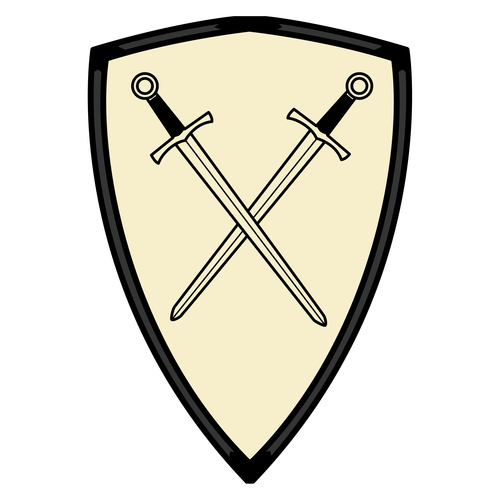 ESCUDO
1- SÍMBOLOS  DEL  MUNICIPIO
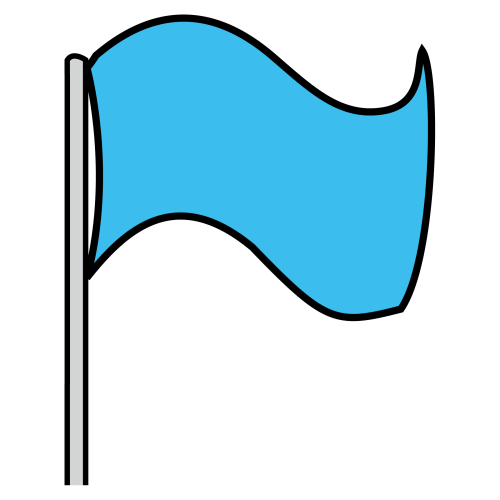 LA BANDERA
MUNICIPIOS
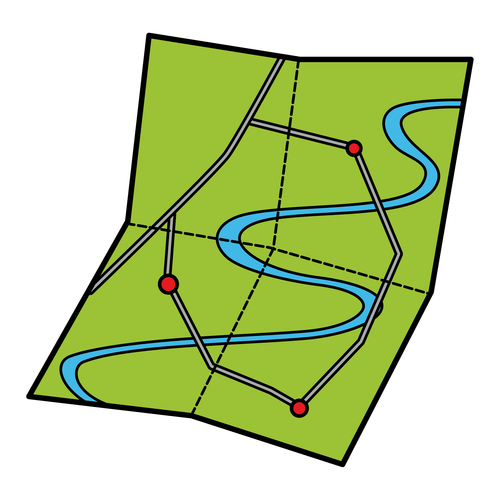 TERRITORIO
Localidad o grupos de localidades que tienen un Ayuntamiento
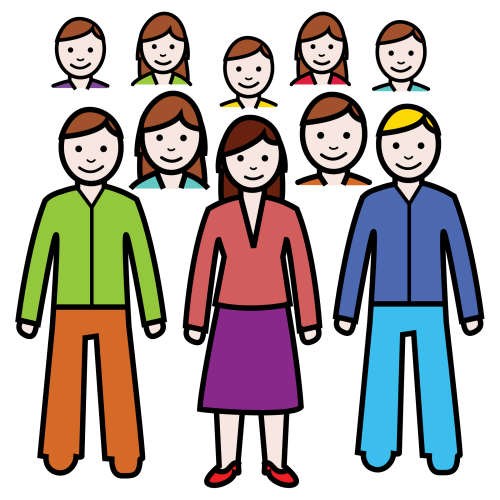 2- LOS MUNICIPIOS SON DIFERENTES EN
NÚMEROS DE PERSONAS
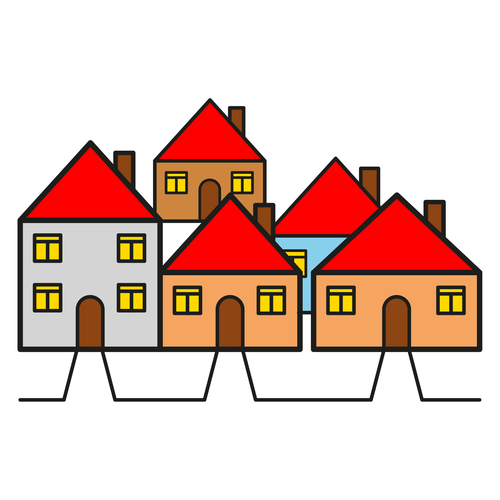 NÚMEROS DE BARRIOS (DISTRITOS)
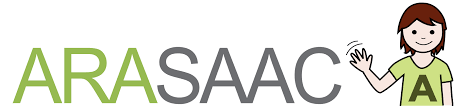 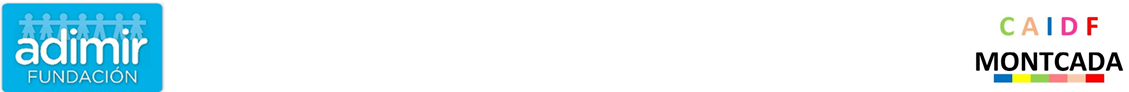 1- EL AYUNTAMIENTO ES UN EDIFICIO.
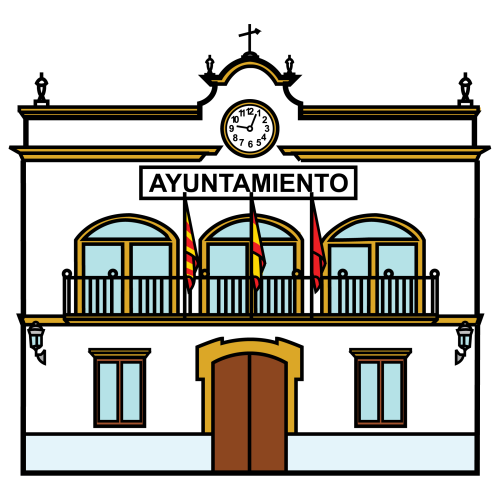 ALCALDESA O ALCALDE
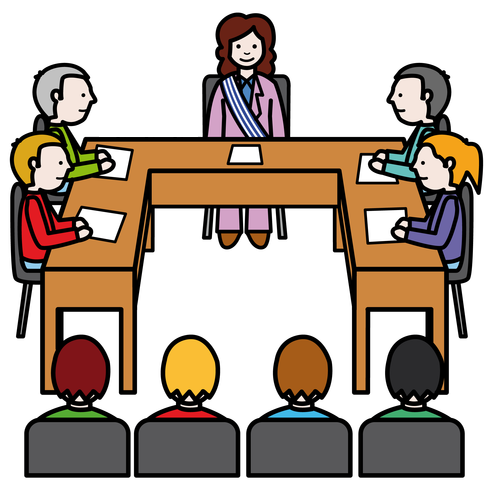 2- EN EL AYUNTAMIENTO TRABAJAN
AYUNTAMIENTO
REGIDORES
GOBIERNO LOCAL
3- EL PUEBLO
ESCOGE EN LAS ELECCIONES
ALCALDE/SA Y REGIDORES CADA 4 AÑOS.
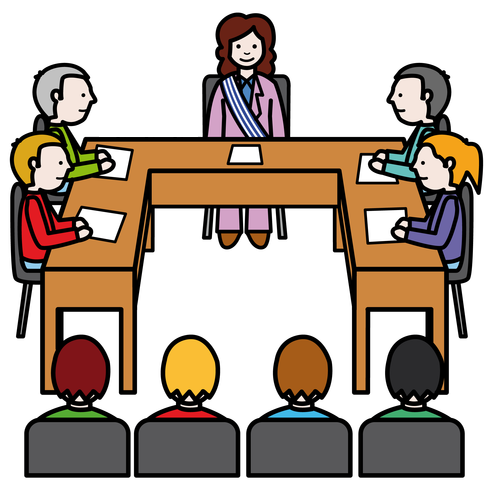 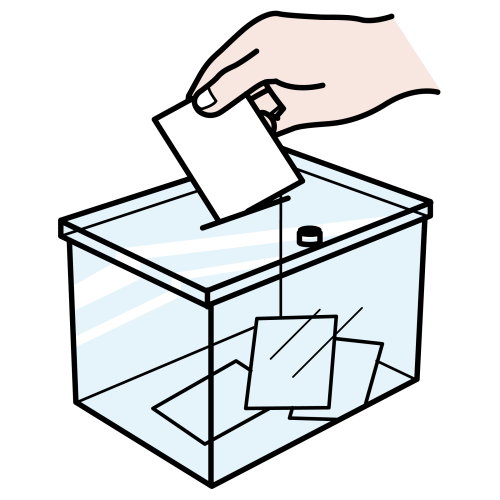 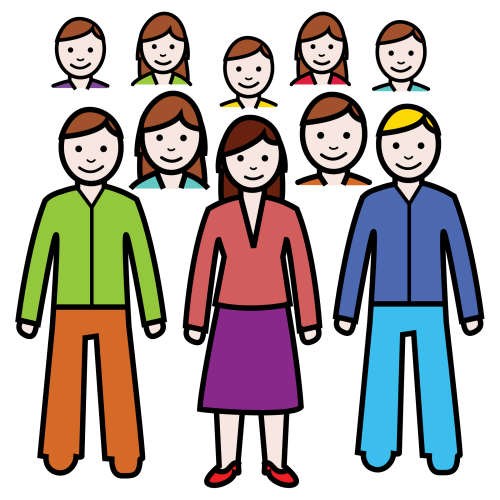 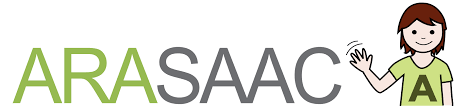 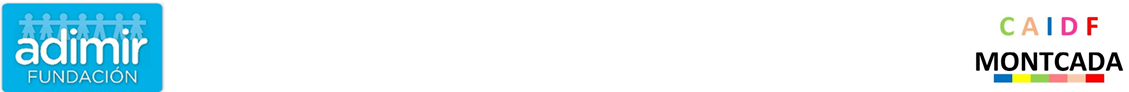 EL AYUNTAMIENTO
¿QUÉ DECISIONES SE TOMAN EN LOS PLENOS?
GOBIERNO LOCAL
1-DAR PERMISOS DE OBRAS.
ALCALDE O ALCALDESA
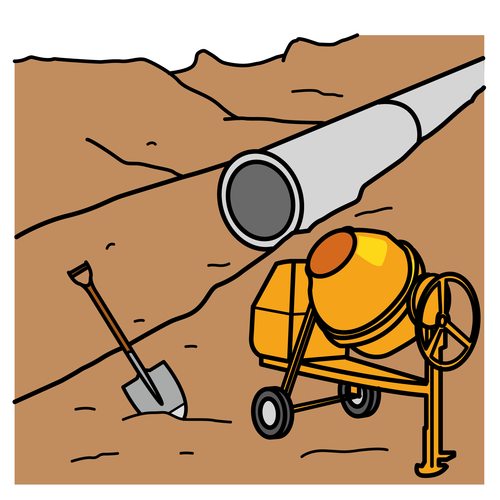 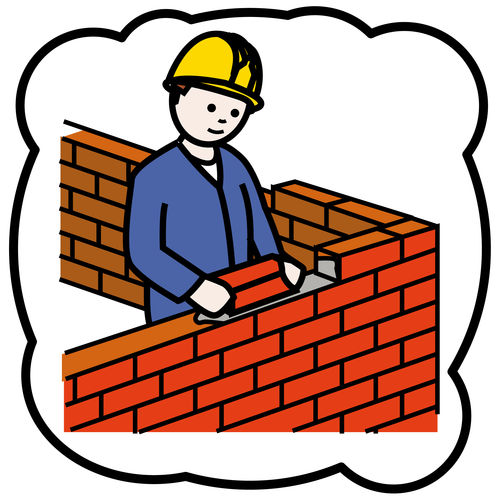 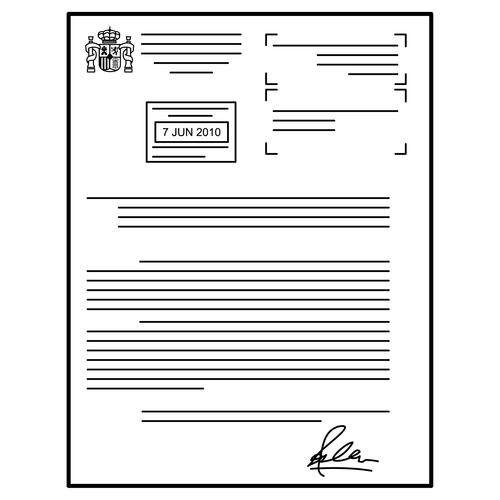 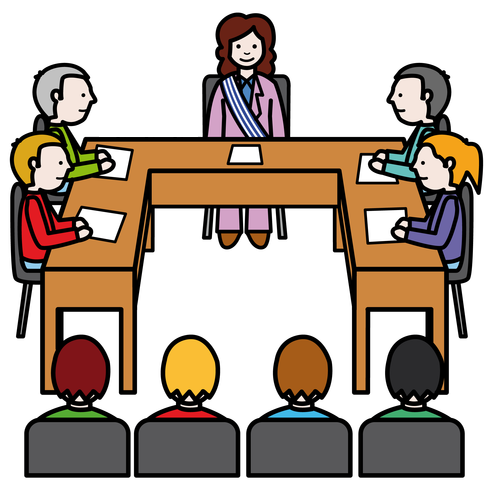 2-SERVICIOS MUNICIPALES.
TOMAN DECISIONES EN LOS PLENOS
REGIDORES
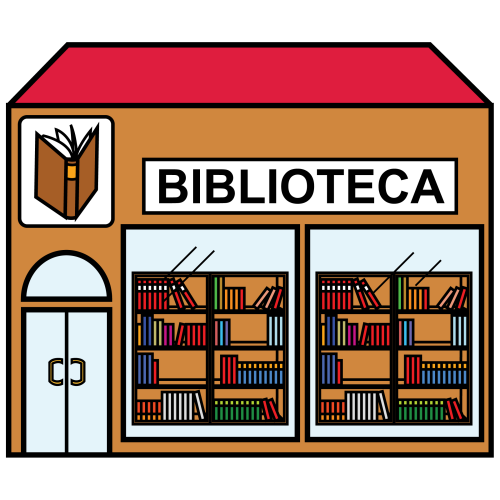 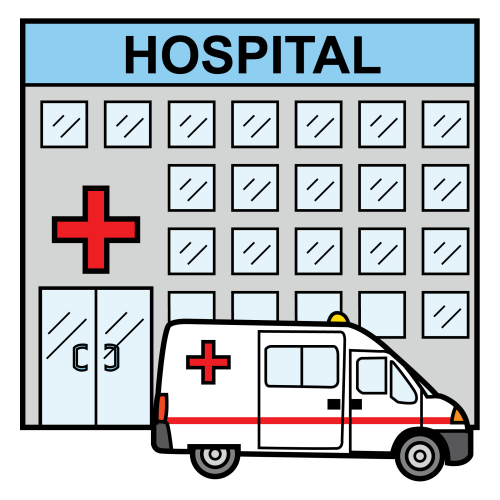 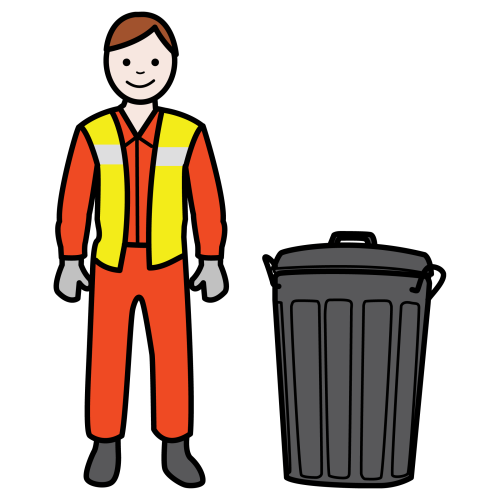 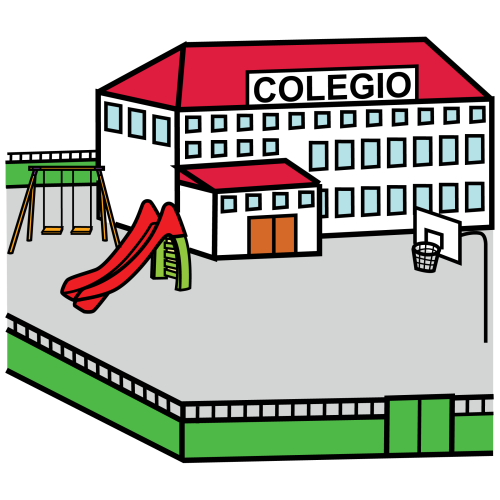 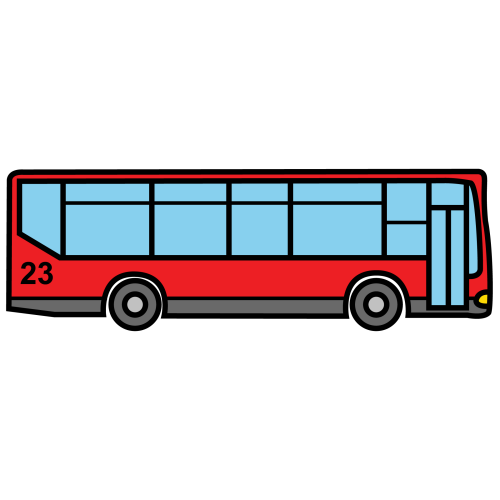 BIBLIOTECA
TRANSPORTES
SALUD
LIMPIEZA
ESCUELAS
3- ORGANIZAR ACTOS DEPORTIVOS Y CULTURALES.
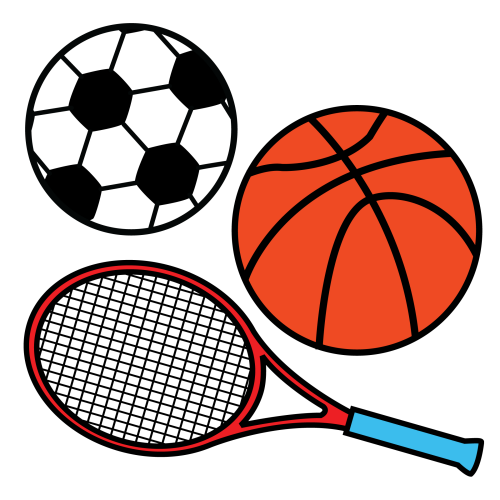 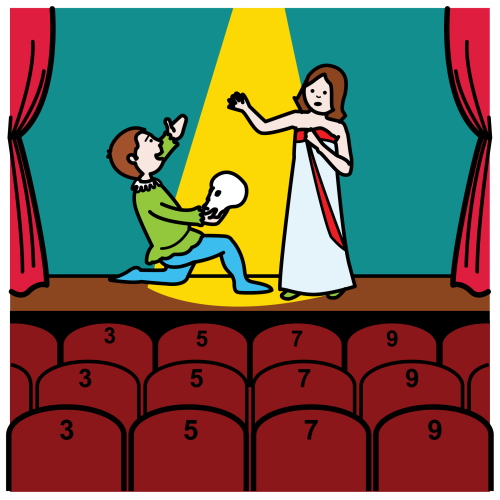 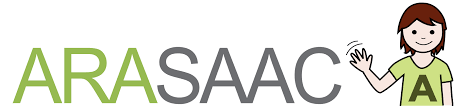 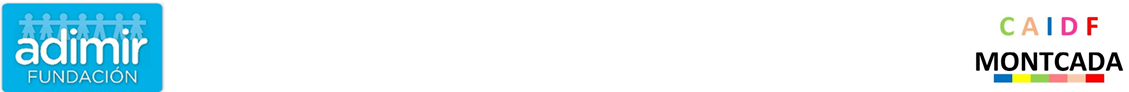 TIPOS DE SERVICIOS MUNICIPALES:
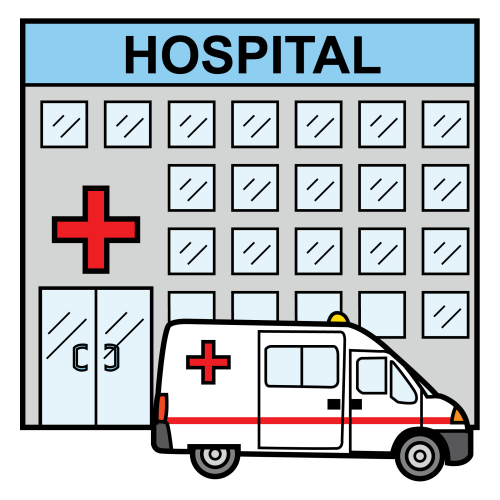 A) SALUD
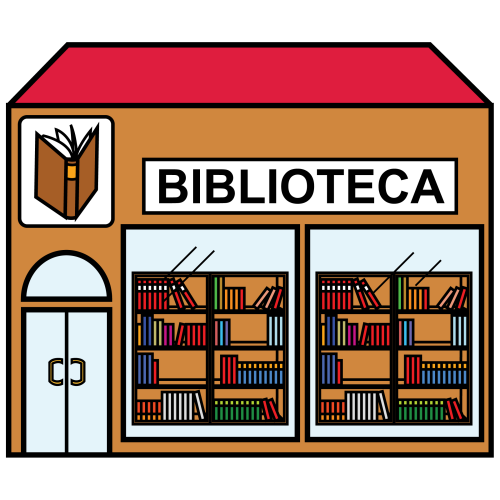 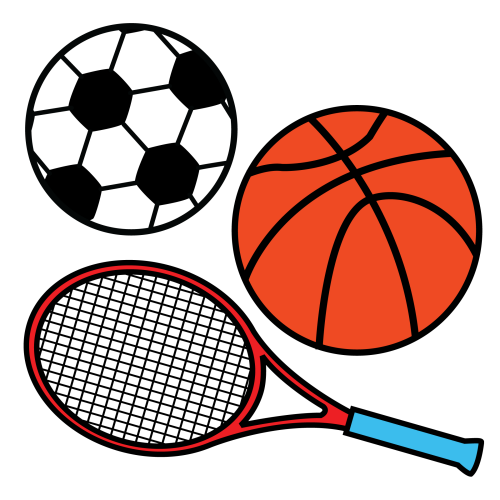 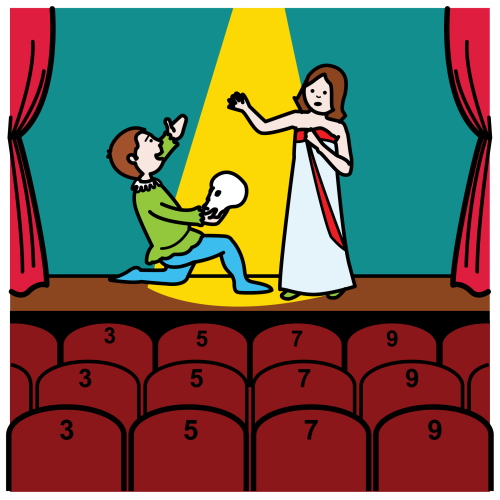 B) EDUCACIÓN Y DEPORTE
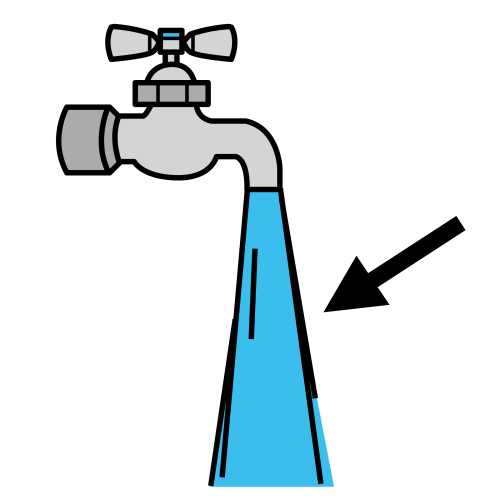 D) RED DE AGUAS E ILUMINACIÓN
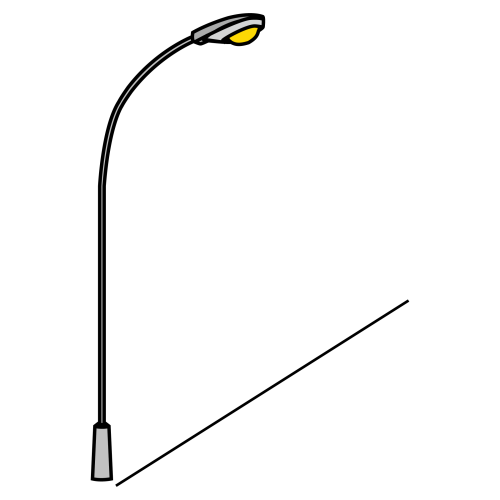 SERVICIOS MUNICIPALES
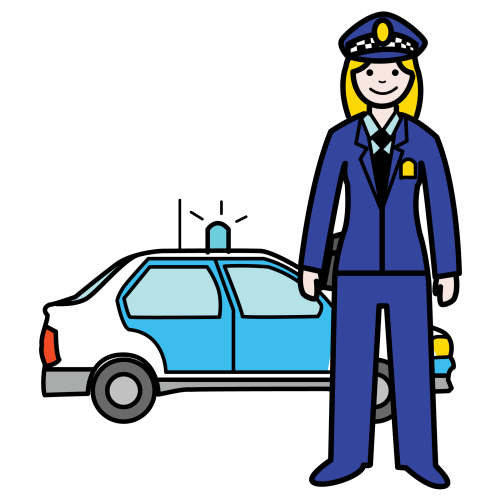 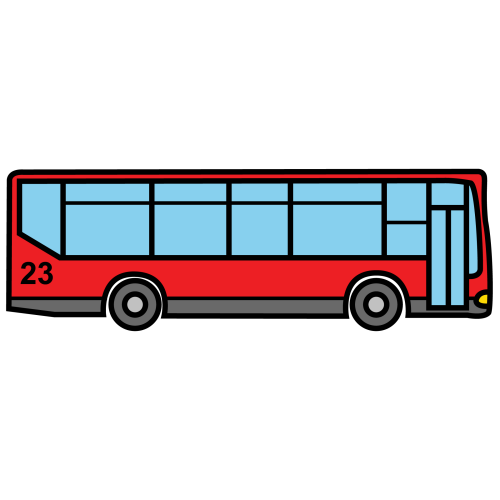 C) TRANSPORTE Y  SEGURIDAD CIUDADANA
LOS CIUDADANOS PAGAN IMPUESTOS  AL AYUNTAMIENTO PARA TENER SERVICIOS MUNICIPALES
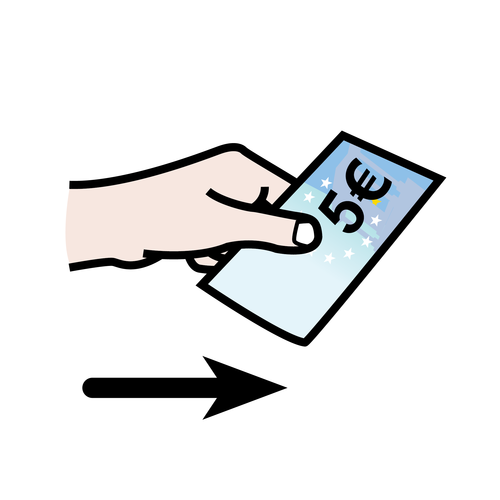 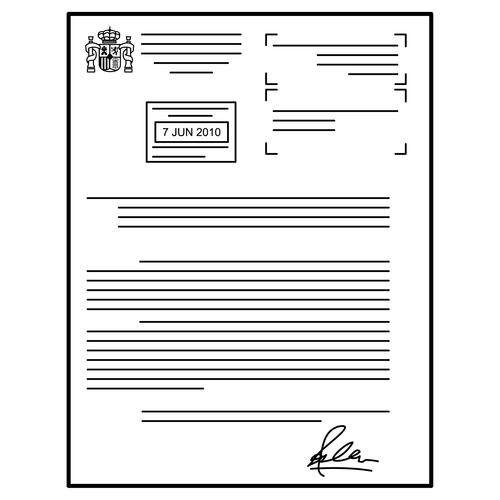 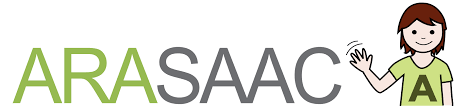